REVISE
Lesson 9 | Grades 3-6
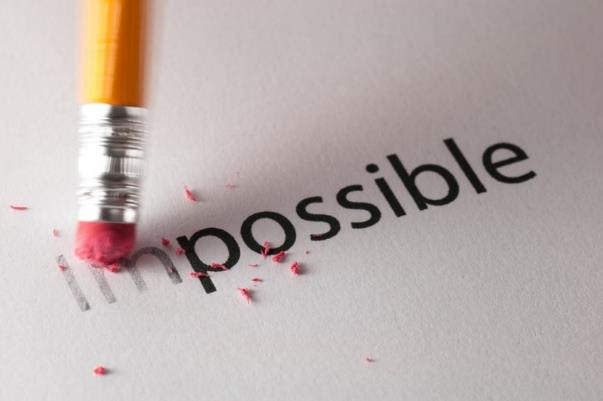 FREE WRITE
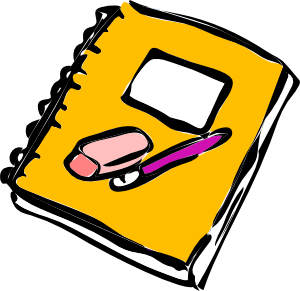 Do: Write about anything on your mind.

Do: Focus on writing for the entire five minutes.

Do: Keep your pen or pencil moving for the whole five minutes.

Don’t: Worry about conventions like spelling or punctuation.
BRAINSTORM 

Songwriters use similes and metaphors to create stronger images.

Work with a partner to create as many similes and metaphors as you can in two minutes.

Ready… set… GO!
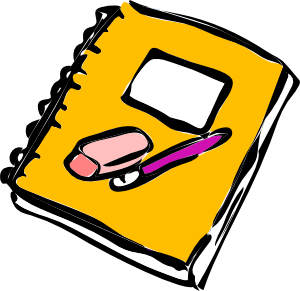 “Chasin’ That Neon Rainbow”
Written by Alan Jackson and Jim McBride
Like any style of writing, songwriting requires  revision  to make the song the best it can be.

To revise lyrics, songwriters may do something as simple as swapping out a few words, or they could rewrite a whole part of their song!
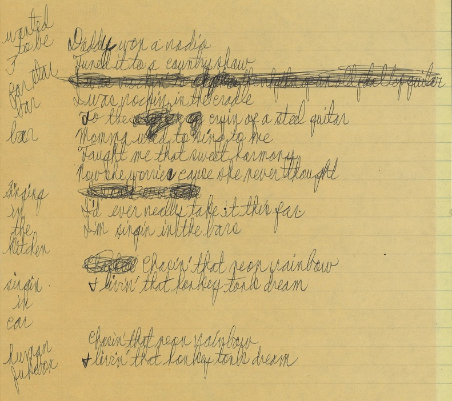 “The Real Me”
Written by Rosanne Cash
“Gentle on My Mind”
Written by John Hartford
“Love Hurts”
Written by Boudleaux Bryant
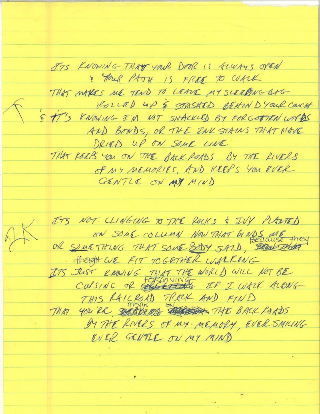 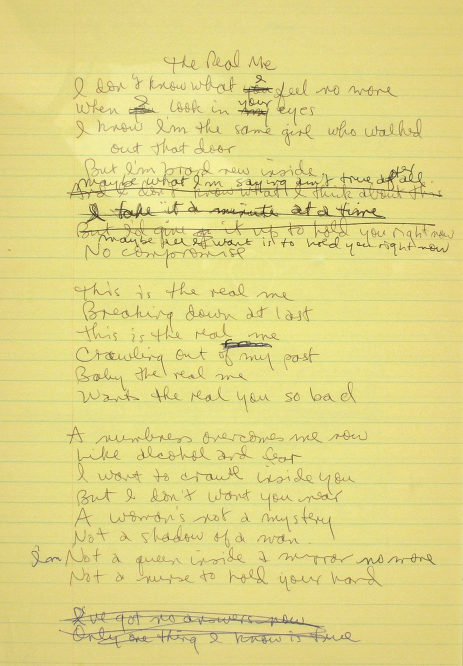 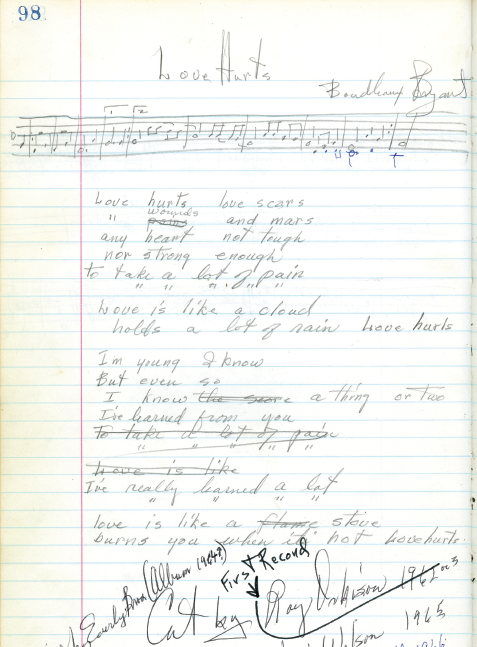 things to remember 
for the workshop
Not all students’ songs will be arranged and performed by the professional.

This is a co-writing experience, so the songwriter may  change something to make the words fit better with the music.

It is not uncommon for lyrics to be set to a variety of musical styles. Artists sometimes record  cover songs , arranging the same lyrics to fit different musical genres.
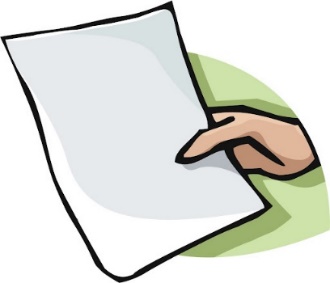 Partner revision 
Worksheet
The objective offer constructive feedback that will improve your partner’s work.
How to prepare your lyrics
The typed formatting should be:
12 point font, 1.5 spaced
Left justified
Chorus: indented once
Bridge: indented twice
Each set of lyrics should contain the following header information:
Student Name:
Teacher Name:
School Name:
Grade Level:
Date:
You can also make a note to the professional songwriter at the bottom of your lyric sheet to describe how you would like your song to sound.
Next in Lesson 10:
Student REFLECTION and 
Careers in Songwriting
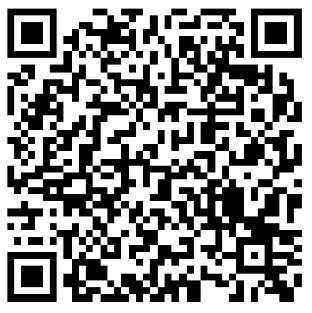 Reflect on the lyric-writing process by completing the online Student Reflection.

Scan the QR code

Or visit: www.surveymonkey.com/r/WordsMusicStudent